SIM Fun!
Review
What’s the love affair with SS7?
Subscriber Identity Module
Stores what value?
Things SIMs store
…Can store
Address book
SMS messages
Apps
What are they really?
Universal Integrated Circuit Card (UICC)
Generally embedded in PVC
The plastic ones suck
I have plastic ones
Various form factors
SIM Forms
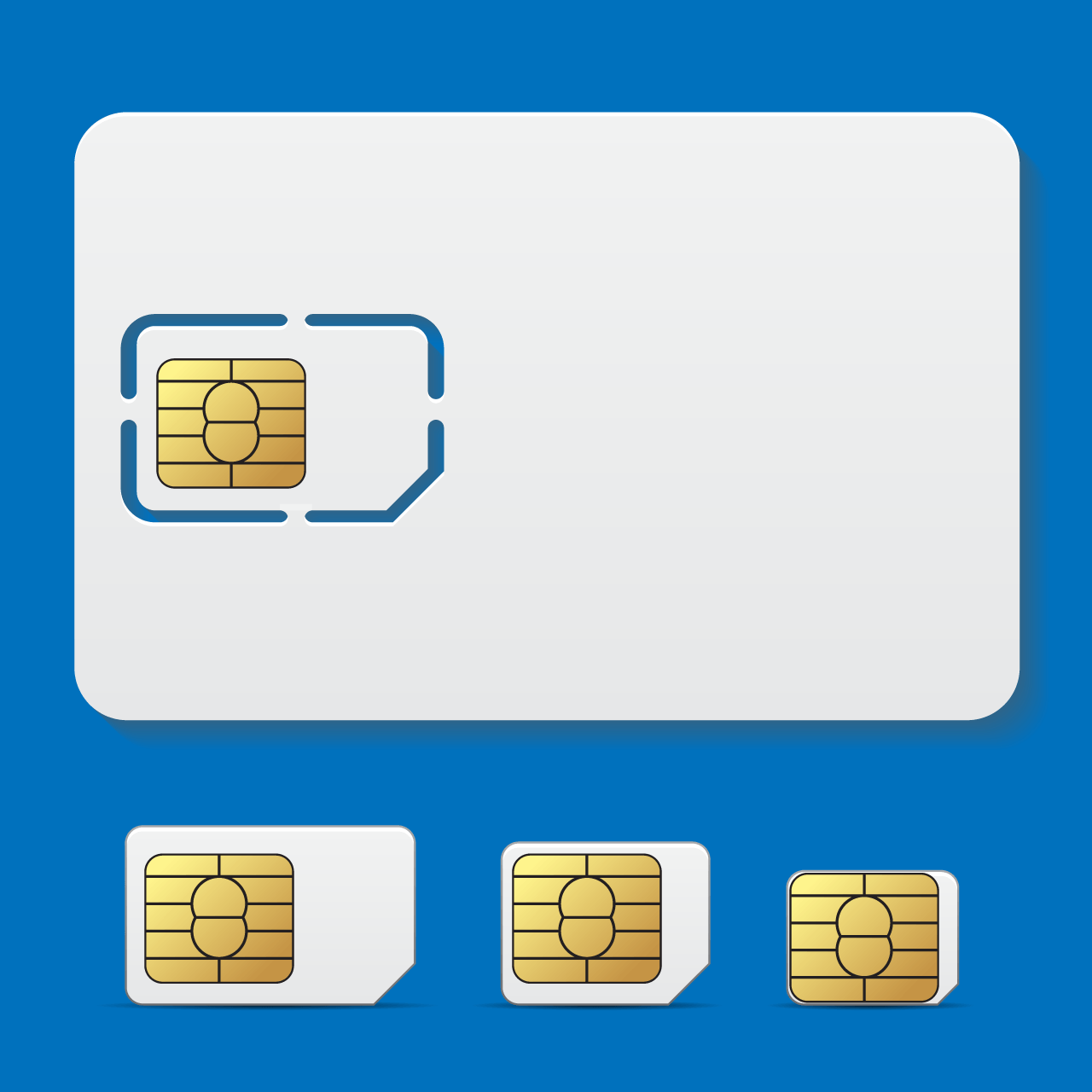 Standard: size of credit card
Mini: about an inch tall
Micro: a little over ½ inch tall
Nano: a wee but under a ½ inch tall
Embedded: soldered into the phone
Size isn’t that big of a deal: why?
SIM Info
Usually ID’d by a serial number of sorts
Prefer not to use IMSI
ICCID- Integrated Circuit Card Identifier
ICCID Made of:
89  -> they all start with 89, just because
Country code (like 1)… 
Issuer ID (usually 1-4 digits)
Account ID
Check digit
Usually printed on the SIM
Java Card?
Allow Java apps to run from SIM

Not used in the US

Developing countries
MNC’s
Really important
Standard SIMs have room for 33 MNC’s
Others can hold up to 80MNC’s

Important for roaming
Going to roam? You may get a new SIM

What’s a cheap way to roam to <non-US> places?
Auth Key
Called the ‘Ki’
Each is unique
Programmed by network provider
AuC– stores it
Write-Once Write-Only area of memory
Similar to ROM

128 bit value
Cool Ki Stuff
Remember, a SIM is a computer
Can’t read the Ki
Signs data w/Ki though
Auth Procedures: SUCKS
Handset starts up
Gets IMSI from SIM, hands to BTS
Network looks up the IMSI’s Ki
Network generates rand, signs it with Ki, returns:
Signed Response I   -32 bit number
Encryption Key         -64 bit key
Sends rand to the phone
Phone passes rand to the SIM
SIM returns a signed number
Phone returns the signed number
It should match what the network created